Chapter 6 Work and Machines
Section 1 – Work
What is Work?
Let’s Review and Connect…
Define energy: ________________________________________________
_______________________________________________________________________
What is a force? _______________________________________________
What unit is used to represent Force? _________ Distance? ____________
What does it mean to describe something as powerful? _______________________
	__________________________________________________________________________
What is Work?
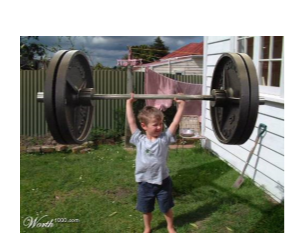 In which picture is the person actually doing work? 
Why?
What is Work?
Work: The transfer of energy that occurs when a force makes an object move. Work is measured in Joules. 

Two things must happen for a force to do work on an object. 
The force must push or pull on the object. 
The object must move a distance in the direction of the force applied. 

Both must happen; otherwise, no work is done!
What is Work?
Work or NOT Work? 
Circle the examples that ARE examples of work being done.
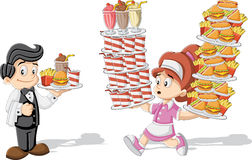 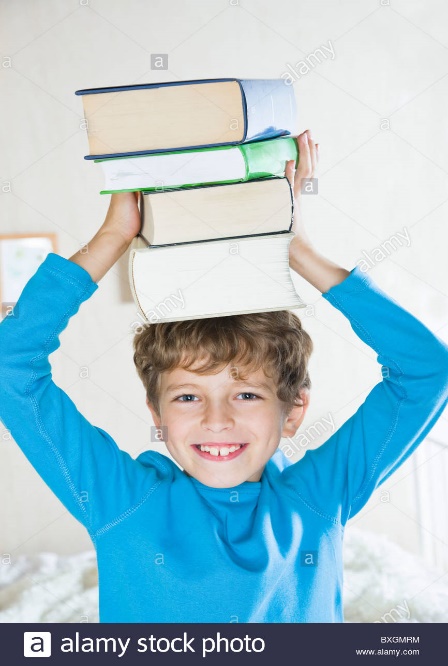 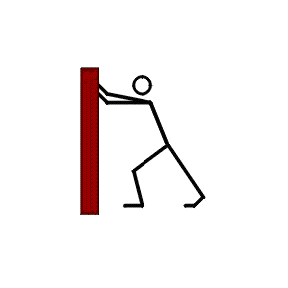 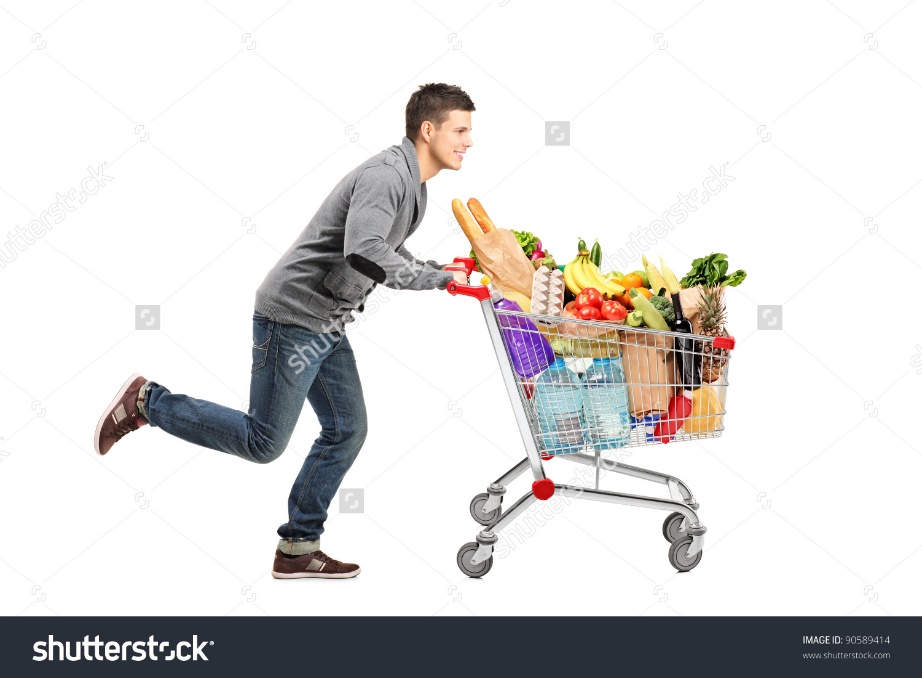 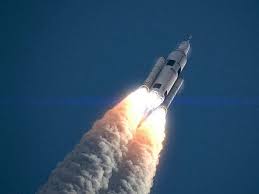 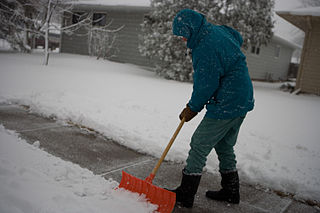 Calculating Work
Calculating Work
When moving a huge present across the room, you exert a force of 400 Newtons and are able to push it 4 meters. How much work have you done on this ginormous present?
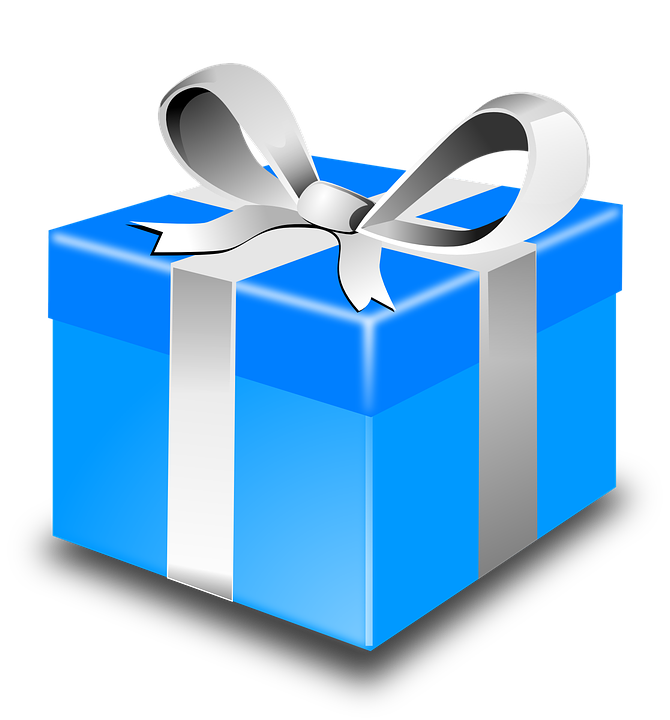 What is Power?
Power: The amount of work done in a certain amount of time. Power is measured in Watts. 

Power reflects two variables: Work and Time
Calculating Power
Calculating Power
To lift a cookie from the plate to your mouth, 3 joules of work is done. How much power is needed if the cookie is lifted in 0.5 seconds?
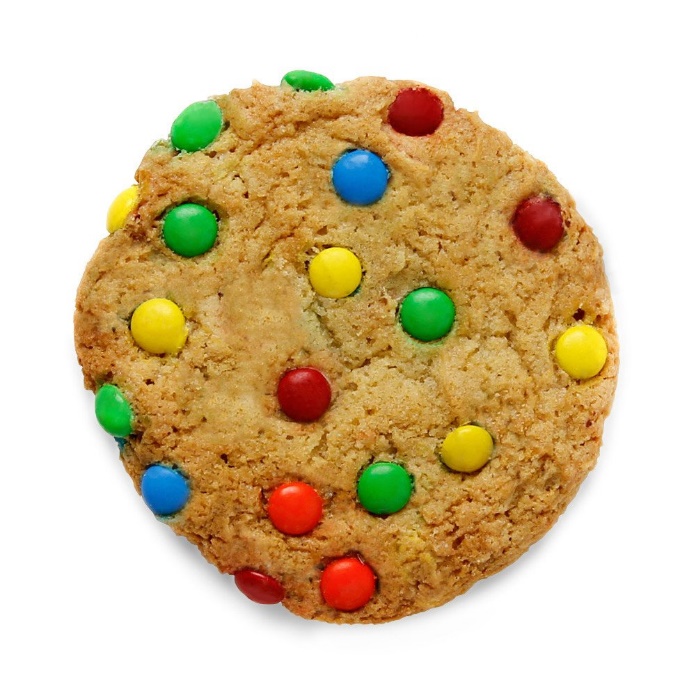 Work and Power
Explain a situation where a force is applied but no work is done? 


How are work and energy related? 


How is power related to work?